Akutní renální selhání
58-letá pacientka, pro progredující dušnost vyšetřena v ambulanci PL, který ji odeslal na příjmové oddělení spádové nemocnice. Dle snímku sytá infiltrace vpravo, uzavřeno jako těžká komunitní pneumonie, pro hyposaturaci, hypotenzi s nutností vazopresorické podpory, podán Meronem 2 g i.v. a přeložena k další terapii na ICU fakultní nemocnice.
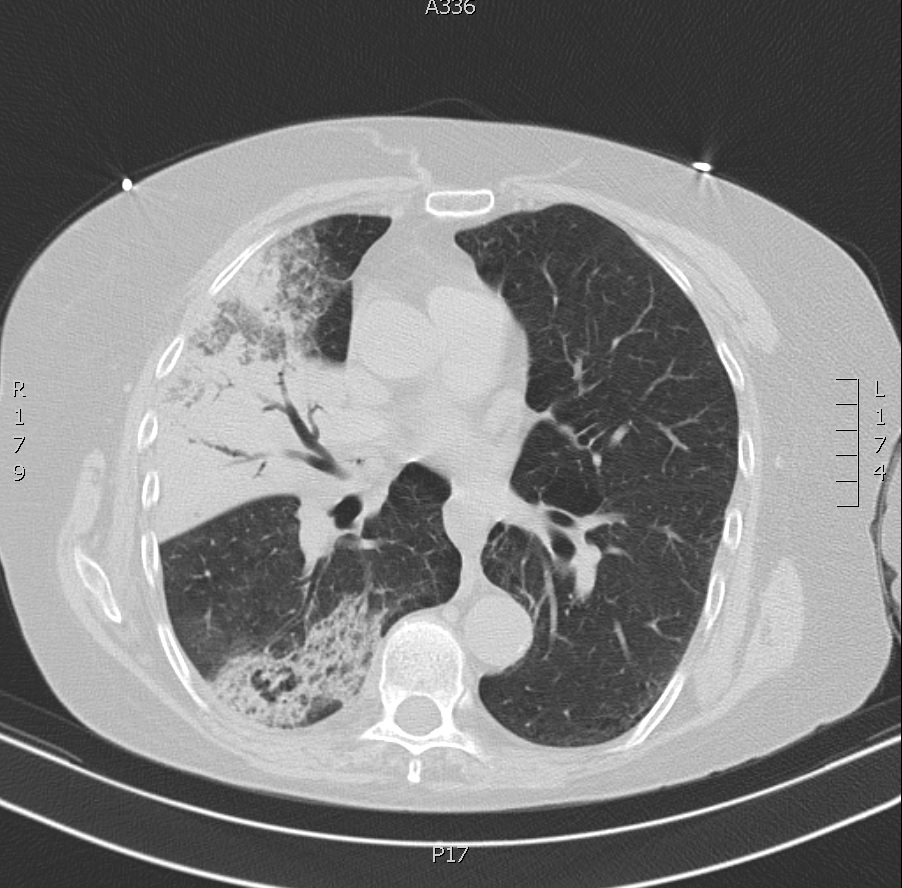 Urea             17.6 mmol/l 
Kreat.           295 umol/l 
Na                 132 mmol/l
K                4.5 mmol/l
Cl               94 mmol/l
Ca               1.67 mmol/l
P                3.08 mmol/l
Mg               0.57 mmol/l
Bi-celk.      11.4 umol/l
Trop.T           0.145 ug/l 
Glukóza         2.4 mmol/l   
CRP              435 mg/l 
Laktát           4.5 mmol/l 
B(a)pH           7.22
B(a)pCO2         4.4
B(a)pO2          11.5
B(a)HCO3         14.9
B(a)BD-          -11.1
B(a)sO2c         0.941
Leukocyty          2.57
Erytrocyty         4.2
Hemoglobin       156
Hematokrit         0.44
Střední objem ERY  106
Trombocyty         152
Protrombin.čas     INR    1.42
Fibrinogen            5.83 g/l 
aPTT s             48.9
Zde zajištěna, doplňujeme mikrobiol. diagnostiku, zahajujeme volumoterapii a adekvátní ATB terapii. Pro progresi respiračního selhání, při intoleranci NIV, nutnost intubace a zahájení agresivní UPV. Provedena bronchoskopie s odběrem materiálu na kultivaci. Postupně mírná stabilizace oběhu a zlepšení oxygenace.
Urea             19.6 mmol/l 
Kreat.         318 umol/l
Na               132 mmol/l 
K                5.2 mmol/l 
Cl               99 mmol/l 
Ca               1.67 mmol/l 
P                3.09 mmol/l 
Mg               1.34 mmol/l 
Laktát           2.1 mmol/l
B(a)pH           7.15
B(a)pCO2         6.4
B(a)pO2          12.8
B(a)HCO3         16.4
B(a)BD-          -12.4
B(a)sO2c         0.938
AKI - epidemiologie
5-7 % pacientů v nemocnici
50% AKI na jednotkách JIP/ARO (ICU) je v důsledku sepse
Podle mechanismu :
prerenální   40 – 70 %
renální 10 – 50 %
postrenální 10%
Patofyziologie
Prerenální : 
Hypovolémie
Hypotenze
Léky (NSAID, ACEI)
Renální
Velmi komplexní patofyziologie spojená s patofyziologií MODS
Postrenální
Obstrukce, která postihuje odtok moči z obou ledvin
Klinické a laboratorní známky AKI
Retence tekutin
Oligurie / anurie
Porucha homeostázy malých molekul
Metabolická acidóza
Terapie – náhrada funkce ledvin
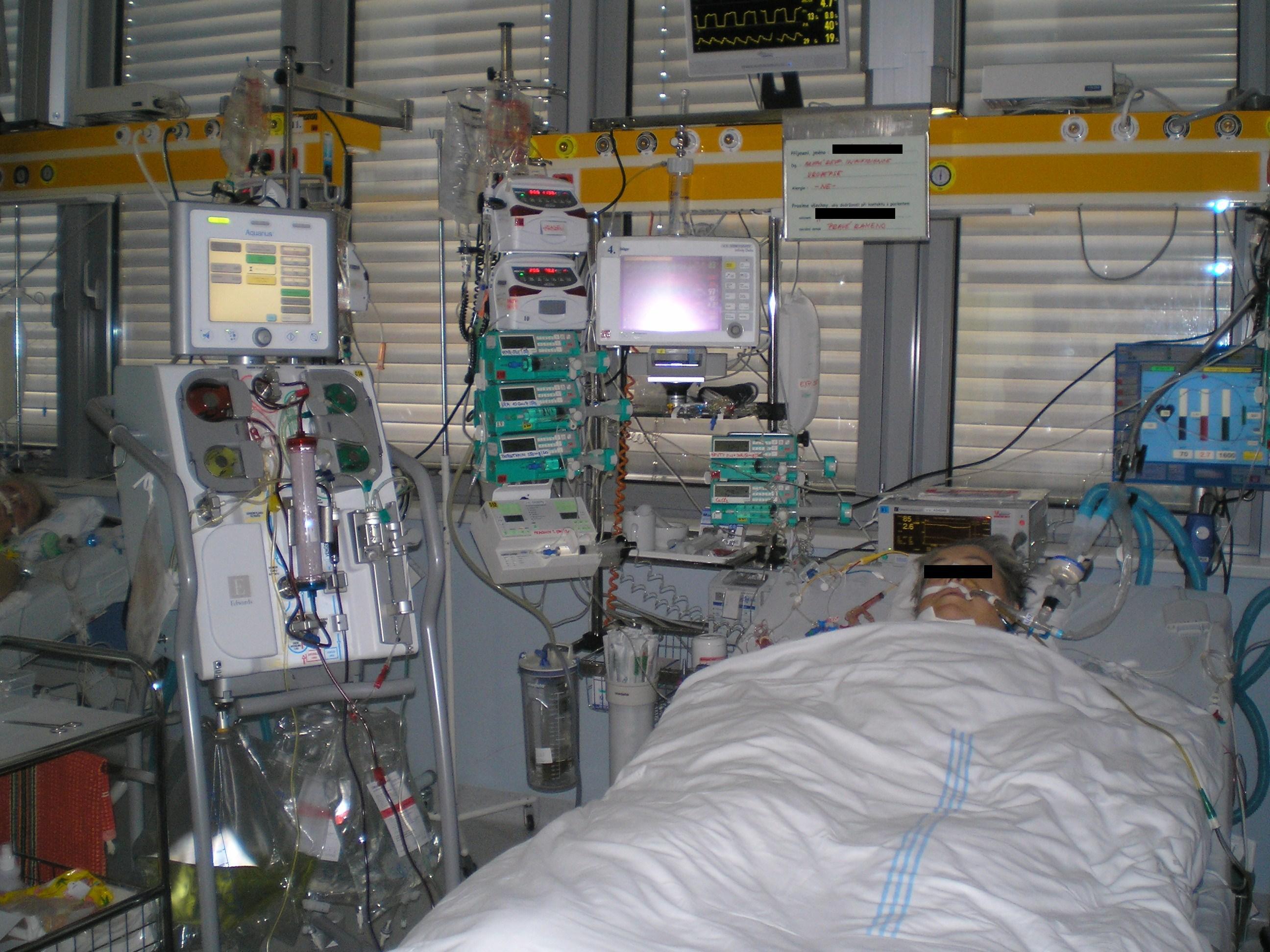 Eliminační metody
Intermitentní metody – intermitentní hemodialýza (IHD)
Kontinuální eliminační metody – continuous renal replacement therapy (CRRT) 
Pomalá hemodialýza – sustained  low efficiency hemodialysis (SLED)
CRRT
Veno-venózní techniky
Kontinuální veno-venózní hemofiltrace (CVVH)
Kontinuální veno-venózní hemodialýza (CVVHD)
Kontinuální veno-venózní hemodiafiltrace (CVVHDF)
Pomalá kontinuální ultrafiltrace (SCUF)
Technické aspekty
Katétr
Krevní pumpa
Extrakorporální okruh
Hemofiltr
Antikoagulace
Substituční roztoky
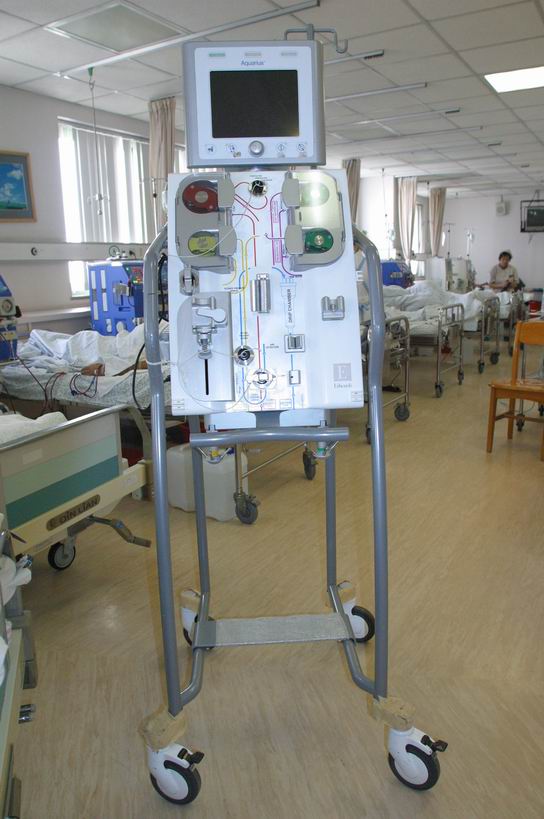 14
Antikoagulace
Nefrakcionovaný heparin (UFH)
Nízkomolekulární heparin (LMWH)
Citrát sodný - regionální antikoagulace
Prostacyklin
Žádná antikoagulace
15
CRRT vs. IHD
Výhody : 
Lepší hemodynamická stabilita
Pomalejší změny vnitřího prostředí
Pomalá ultrafiltrace
Přesnější kontrola homeostázy
Nevýhody : 
Vyšší riziko krvácení u systémové antikoagulace
Dražší
Delší kontakt krve s umělými povrchy
Technicky náročnější
16
Zahájeny intermitentní hemodialýzy, opatrná mobilizace tekutin cestou ultrafiltrace. Recidiva febrilií  a progrese zánětlivých parametrů. Pátráno po fokusu, event. komplikace primární infekce. CT hrudníku s nálezem abscedující pleurobronchopneumonie l dx.
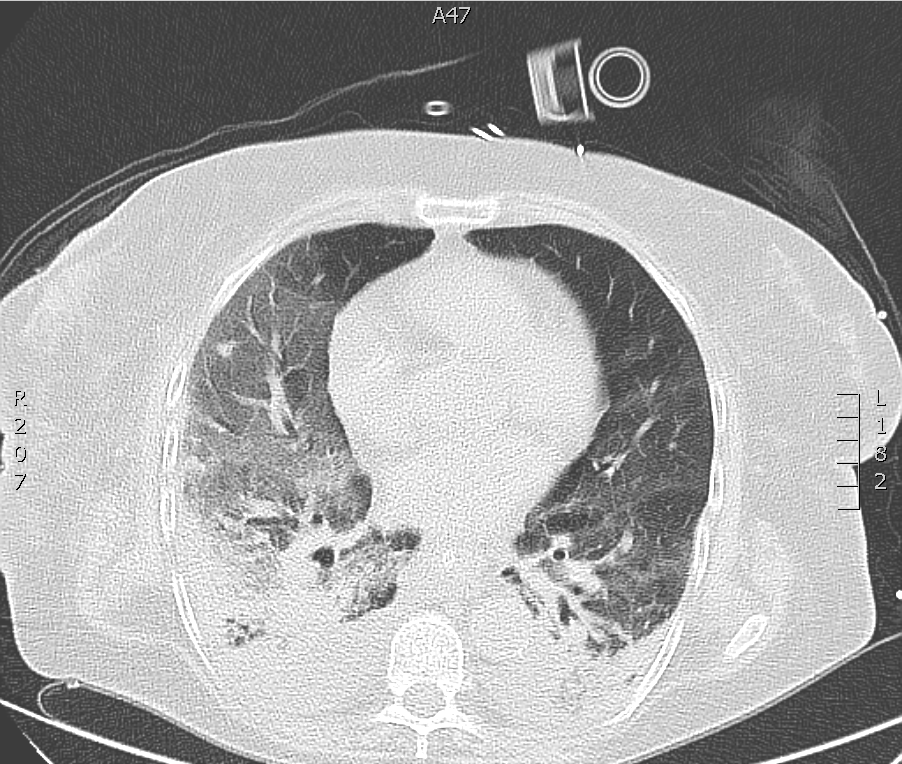 Fluidotorax drénován, vzhledem k trvající encefalopatii a dependenci na UPV provedena tracheostomie, posléze odtlumena do dobrého kontaktu. Zahájen weaning. V dalším průběhu obnovena diurézy, úprava renálních parametrů. 15. den od přijetí pacientka spolehlivě odpojena od UPV, stabilizována, přeložena k další terapii na spádové pracoviště.